Daily Phonics Home learning 
Summer 2 week 6 lesson 3 


The weeks lessons focus on consolidating: phonics sounds, months of the year, days of the week, year 1 tricky words, Year 1 punctuation and suffixes.
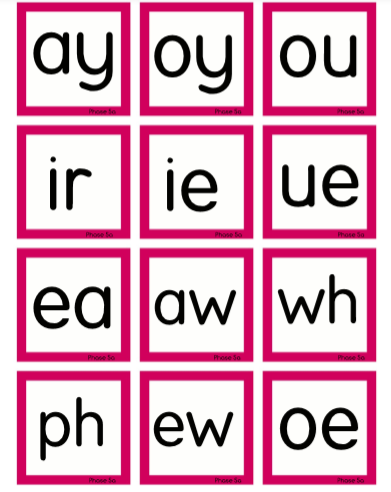 Point to and say each of the sounds
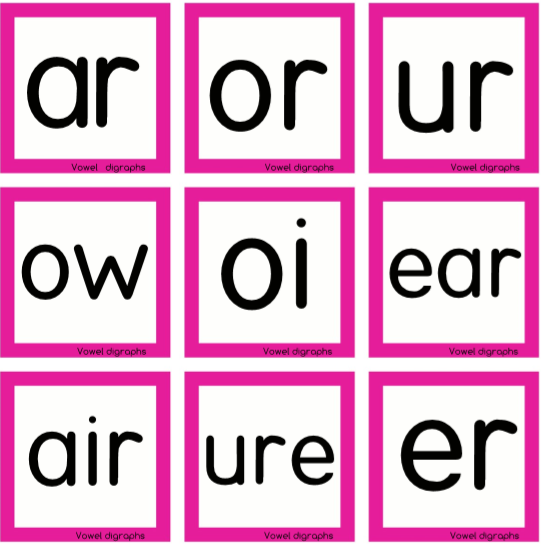 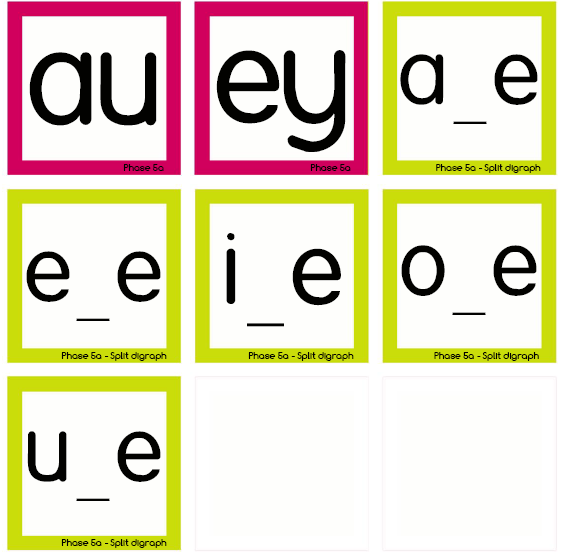 [Speaker Notes: Point to and say each of the sounds  - type into google if unsure on sounds]
Wednesday

Thursday

Friday

Saturday

Sunday

Monday

Tuesday
[Speaker Notes: Read and compose sentences]
Write a sentence featuring a day of the week…
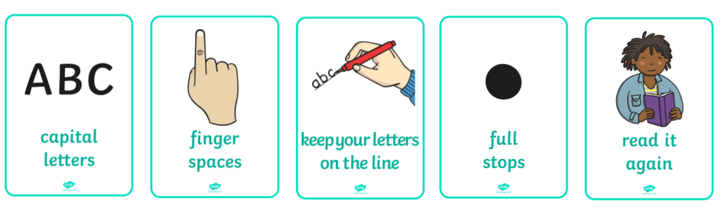 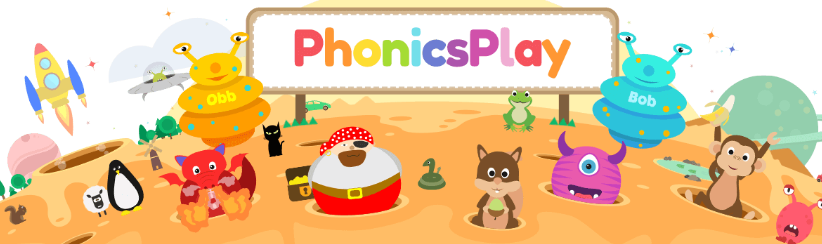 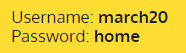 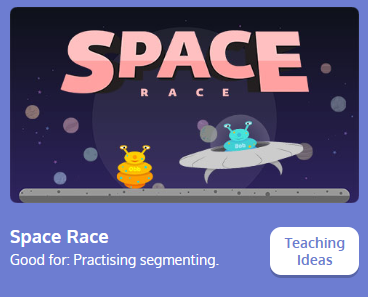 Practise blending words
 with phase 4 sounds
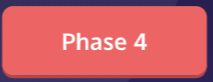 eleven
Can you  write the numbers in words from 11 – 20

Challenge yourself and write without looking.
twelve
thirteen
fourteen
fifteen
sixteen
seventeen
eighteen
nineteen
twenty
Can you spot the a-e things in the picture -
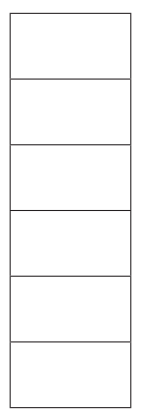 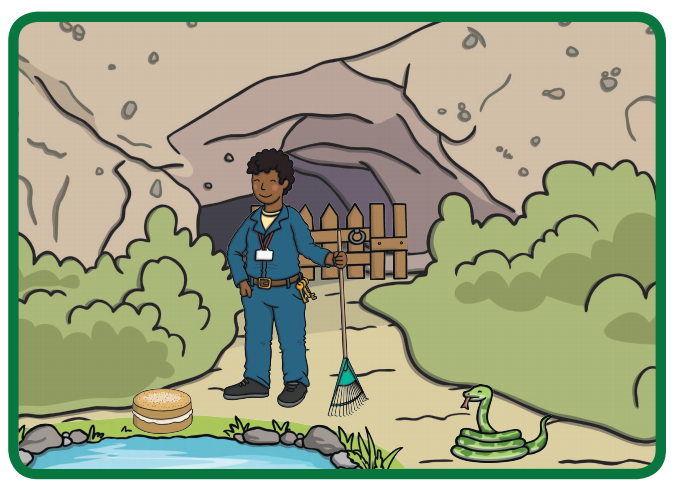 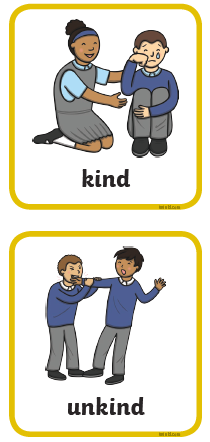 Play the game, match the opposite words.

School – use cut up game.

Home – go onto the next slide
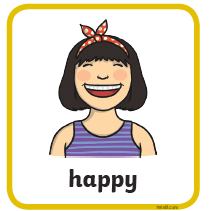 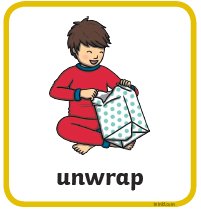 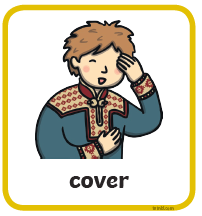 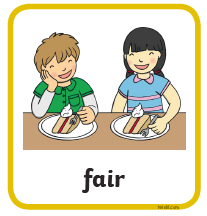 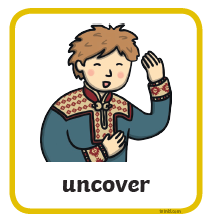 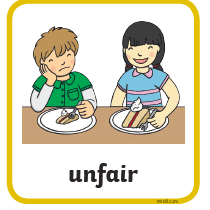 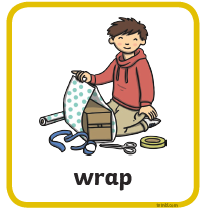 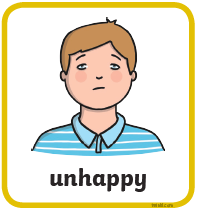 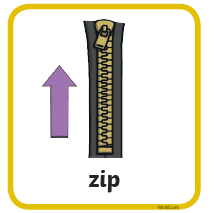 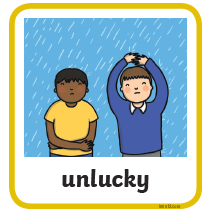 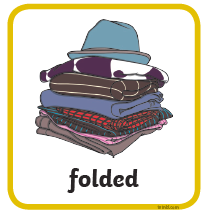 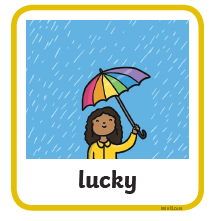 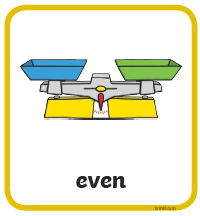 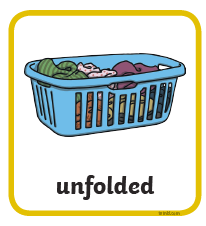 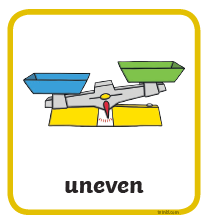 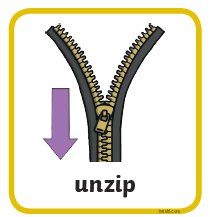